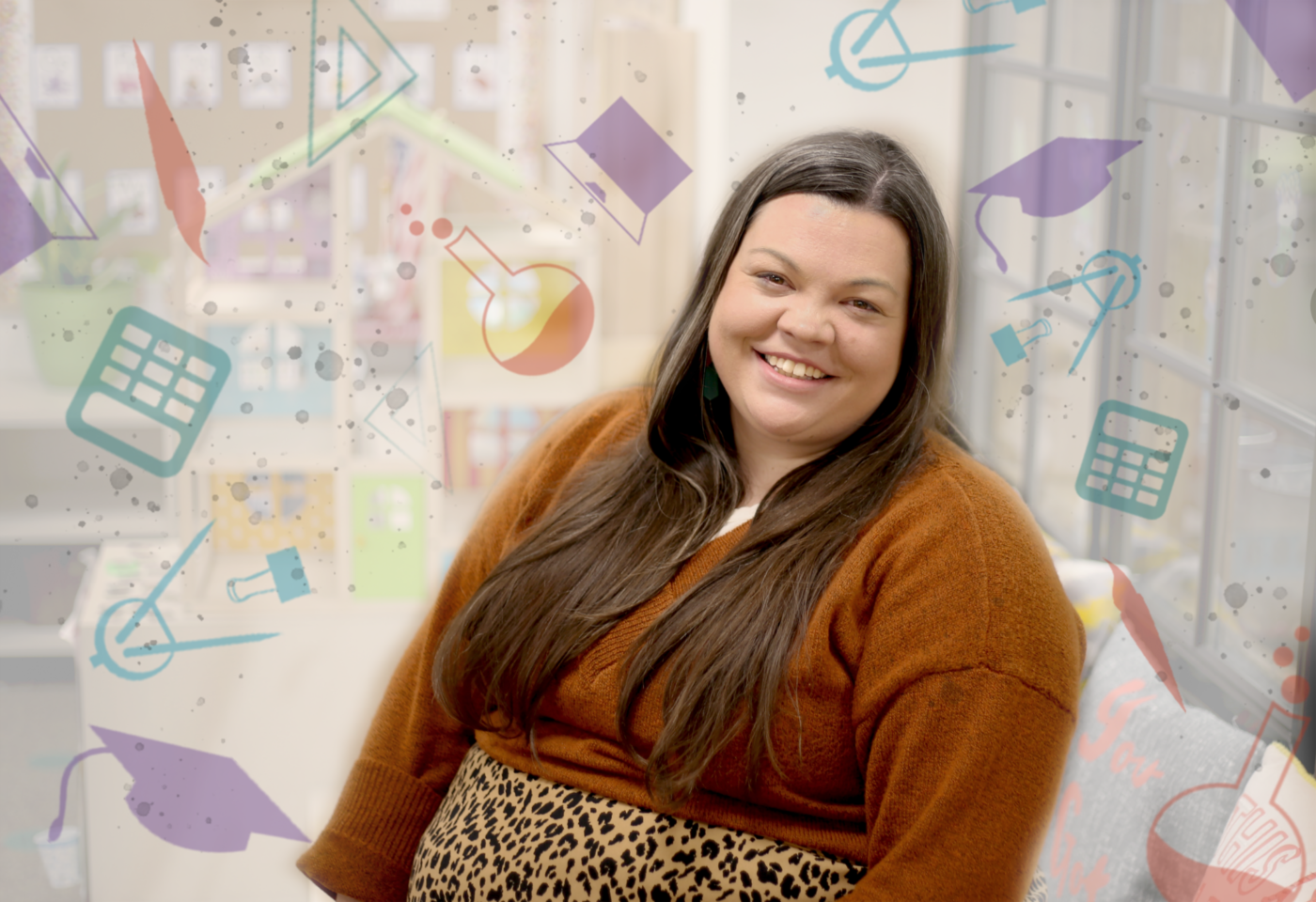 Meet Tabatha Rosproy!
National Teacher of the Year 2020
Tabatha's Platforms as 2020 NTOY
Making Early Childhood Education a Part of Every Child's Story

Providing Social-Emotional Education and Fostering Community Connections with Students at Every Age

Elevating Teacher Voice